Current Status of the 
United Methodist Church
Pendleton United Methodist Church
Way Forward Team
[Speaker Notes: Speaker’s Notes]
Overview
Purpose:
Educate/inform church members regarding current issues in the United Methodist Church (UMC)
Desired Outcome:
Church members will be prepared to make an informed decision
[Speaker Notes: Speaker Notes:

This presentation is designed to inform and educate, not to persuade.
All of the information presented has a correlating citation or reference.]
From John Wesley’s “Thoughts Upon Methodism”
“I am not afraid that the people called Methodists should ever cease to exist either in Europe or America. But I am afraid, lest they should only exist as a dead sect, having the form of religion without the power. And this undoubtedly will be the case, unless they hold fast both the doctrine, spirit, and discipline with which they first set out.”
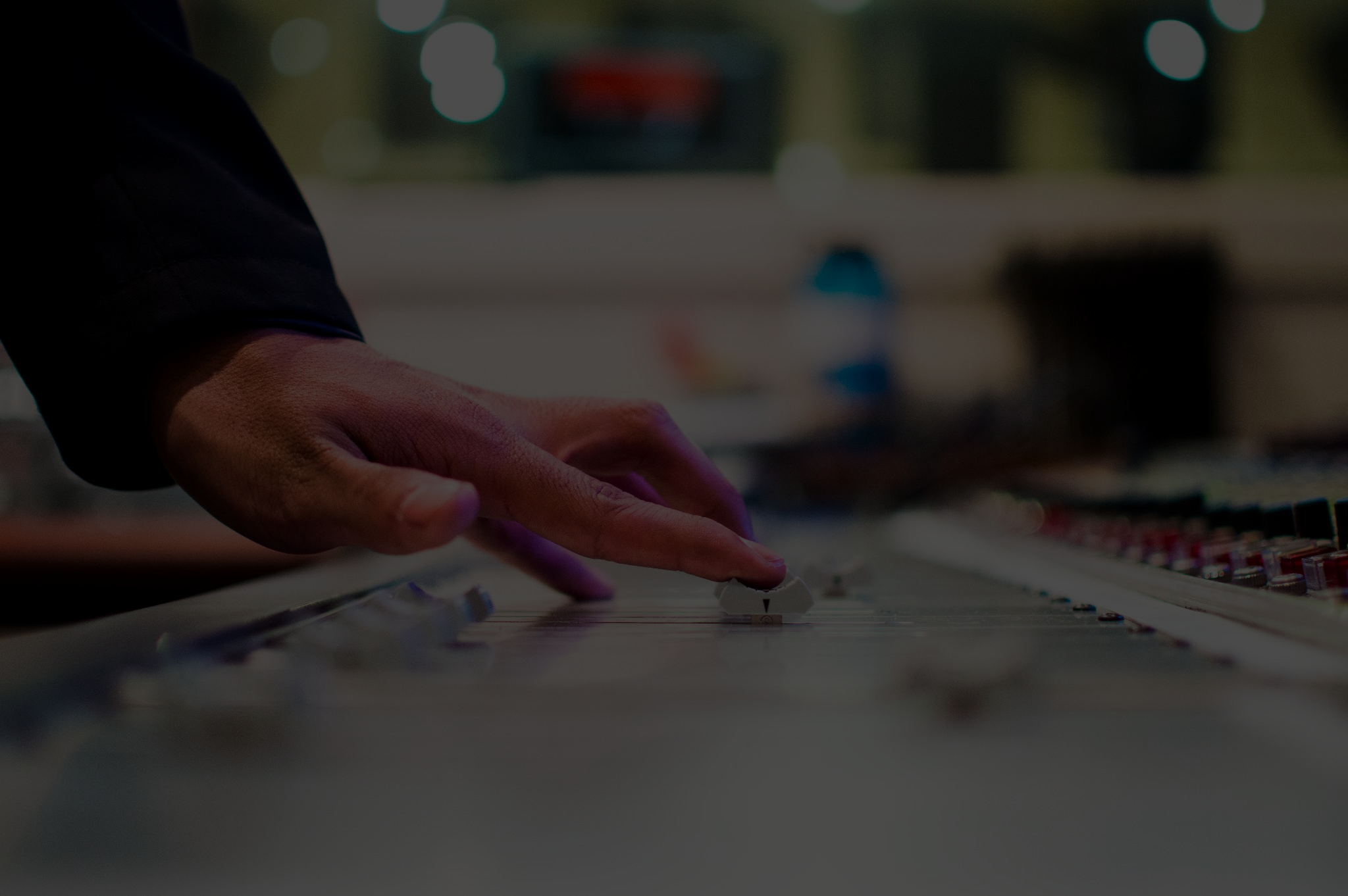 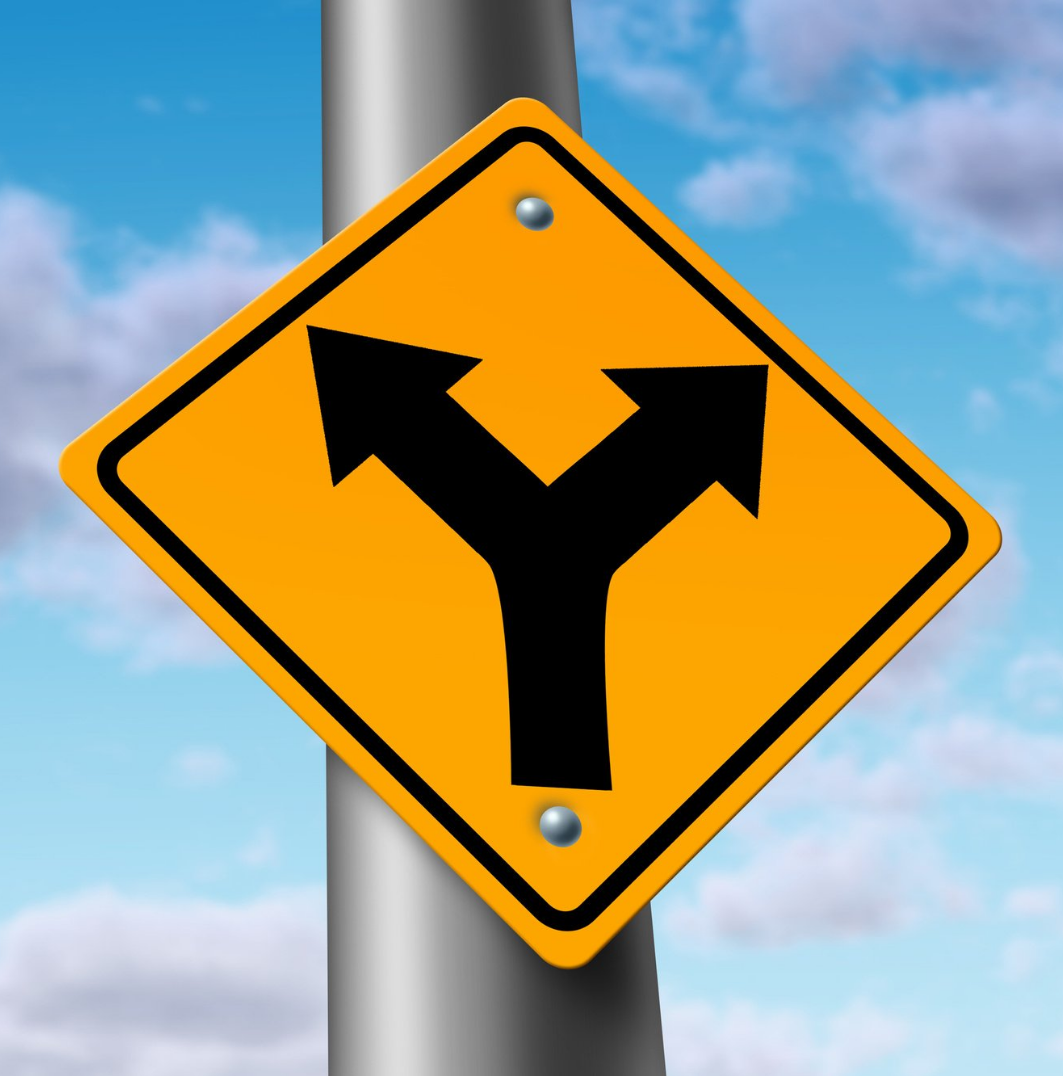 Should PUMC Consider Disaffiliation From the United Methodist Church

Why?
The solution
[Speaker Notes: References & Citations

Allen, Wesley. “Humpty Dumpty Can’t Be Put Back Together Again: Why the United Methodist Church Must Split.” Um-insight.net, March 28, 2019, https://um-insight.net/perspectives/humpty-dumpty-can%E2%80%99t-be-put-back-together-again/
 
Greenway, Jeff. “Time to Go: Why We Must Pass the Protocol.” Firebrandmag.com, July 27, 2021, 
https://firebrandmag.com/articles/time-to-go-why-we-must-pass-the-protoco]
What are the two major perspectives within the UMC?
Progressive
Commonly Referred to as Liberal View
Includes a wide range of interpretation and theological ideas
Open to having a “Big Tent” of beliefs (may believe in a few, many, or all views listed)
Range from moderate to strongly progressive
Traditionalist
Commonly Referred to as Conservative View
Historic interpretation of the Bible
Does not believe in culturally redefining the Bible
Beliefs align with the current United Methodist Church Book of Discipline
BOTH GROUPS BELIEVE THEIR VIEW IS TRUE TO THE GOSPEL
[Speaker Notes: References & Citations]
Wide Range of Progressive Beliefs Within the UMC
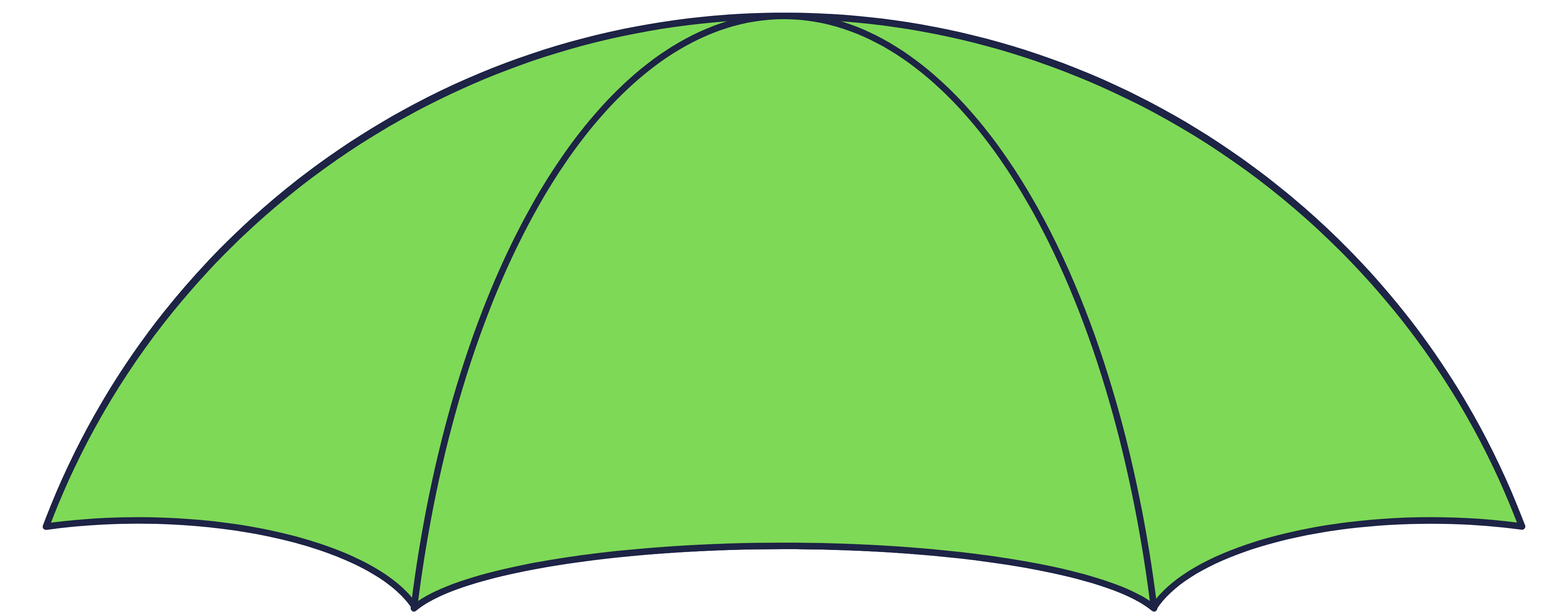 NOT ALL BELIEFS ARE SHARED, BUT ALL BELIEFS ARE ACCEPTED
Open to having a “Big Tent” of different Beliefs
▪ Believe in Universal Salvation (Jesus is not the only way)

▪ Do not believe in bodily resurrection of Jesus
▪︎ Hold traditional views, but support same sex marriage in the church & ordination of 
practicing homosexuals
▪ Jesus' death on the cross is not necessary as atonement for sin

▪ Bible is a metaphor
▪ No virgin birth


▪︎ Not all parts of the Bible are relevant in today's culture
2 Timothy 4 New International Version  4 In the presence of God and of Christ Jesus, who will judge the living and the dead, and in view of his appearing and his kingdom, I give you this charge: 2 Preach the word; be prepared in season and out of season; correct, rebuke and encourage—with great patience and careful instruction. 3 For the time will come when people will not put up with sound doctrine. Instead, to suit their own desires, they will gather around them a great number of teachers to say what their itching ears want to hear. 4 They will turn their ears away from the truth and turn aside to myths. 5 But you, keep your head in all situations, endure hardship, do the work of an evangelist, discharge all the duties of your ministry.
[Speaker Notes: References & Citations
https://www.ajc.com/news/local/bishop-town-hall-there-will-always-united-methodist-church/toHFglDsFOL7P4oGizwEnK/

Wolsey, Roger. “16 Ways Progressive Christians Interpret the Bible.” Um-insight.net, March 19, 2019, https://um-insight.net/perspectives/16-ways-progressive-christians-interpret-the-bible/, Accessed December 4, 2021.
Lomperis, John. “Karen Oliveto’s Theology of Criticizing Jesus, Defending Demon Possession.” JuicyEcumenism.com, July 16, 2016, https://juicyecumenism.com/2016/07/16/karen-olivetos-theology-criticizing-jesus-defending-demon-possession/, Accessed December 4, 2021.]
⓵ UMC Book of Discipline: Current Language
Inclusiveness (¶ 4 and ¶ 104) and Eligibility ( ¶ 214):
“... all persons are of sacred worth” created in the image of God
“.. “All people may attend its worship services, participate in its programs, receive the sacraments and become members in any local church in the connection.”
Human Sexuality (¶ 161.G):
 “… does not condone the practice of homosexuality and considers this practice incompatible with Christian teaching.”
Marriage (¶161.C and 161.G): 
"We affirm the sanctity of the marriage covenant that is expressed in love, mutual support, personal commitment, and shared fidelity between a man and a woman
“…whether or not they are married, sexual relations are affirmed only with the covenant of monogamous, heterosexual marriage.”
[Speaker Notes: References & Citations
Genesis 1:27-28 · Genesis 2:23-24 · Leviticus 18 · Leviticus 20:13 · Leviticus 20:18 · Matthew 19:4-6 · Mark 10:6 ·
1 Corinthians 6:9-11 · 1 Thessalonians 4:3-8 · 1 Timothy 1:8-11
 
United Methodist Church. The Book of Discipline of The United Methodist Church 2016. The United Methodist Publishing House, 2016.
 
Allen, Wesley. “Humpty Dumpty Can’t Be Put Back Together Again: Why the United Methodist Church Must Split.” Um-insight.net, March 28, 2019, https://um-insight.net/perspectives/humpty-dumpty-can%E2%80%99t-be-put-back-together-again/
 
Greenway, Jeff. “Time to Go: Why We Must Pass the Protocol.” Firebrandmag.com, July 27, 2021,
https://firebrandmag.com/articles/time-to-go-why-we-must-pass-the-protocol
 
Haupert-Johnson, Sue and Martin, Bill. “Love is Making Room: Reclaiming the Welcoming Table.” North Georgia Conference of the United Methodist Church, April 2021. https://northga-email.brtapp.com/files/fileslibrary/bishop/welcoming+table+vision+guide.pdf
 
Lambrecht, Thomas. “Primary Reasons for Separation.” Goodnewsmag.org, February 1, 2021, https://goodnewsmag.org/244074/, Accessed December 4, 2021.
 
Weil, Julie Zauzmer. “U.S. Methodist Leaders Lay Plans to Resist Vote Against Same Sex Marriage.” The Washington Post, March 29, 2019, https://www.washingtonpost.com/religion/2019/03/29/us-methodist-leaders-lay-plans-resist-anti-gay-marriage-vote/
* Includes quotes from Adam Hamilton, UMC Minister, and Bishop Sue Haupert-Johnson, NGUMC Bishop
 
Dialogue In Biblical Interpretation: Parts 1 and 2 (Kevin Watson & Kendall Soulen)
https://www.youtube.com/watch?v=XkNCmsatTlE
https://www.youtube.com/watch?v=bLJqCdTOSaU]
⓵ UMC Book of Discipline: Current Language
Ordination of Ministers (¶ 304): 
"…self-avowed practicing homosexuals are not to be certified as candidates, ordained as ministers, or appointed to serve in The United Methodist Church.”

“Be accountable to The United Methodist Church, accept its Doctrinal Standards and Discipline and authority, accept the supervision of those appointed to this ministry, and be prepared to live in the covenant of its ordained ministers.
The Role of Bishops and District Superintendents (¶ 401) 
“As followers of Jesus Christ, bishops are authorized to guard the faith, order, liturgy, doctrine, and discipline of the Church. The role and calling forth of the bishop is to exercise oversight and support of the Church in its mission of making disciples of Jesus Christ for the transformation of the world. The basis of such discipleship of leadership (episkopé) lies in discipline and a disciplined life.”
[Speaker Notes: References & Citations
Genesis 1:27-28 · Genesis 2:23-24 · Leviticus 18 · Leviticus 20:13 · Leviticus 20:18 · Matthew 19:4-6 · Mark 10:6 ·
1 Corinthians 6:9-11 · 1 Thessalonians 4:3-8 · 1 Timothy 1:8-11
 
United Methodist Church. The Book of Discipline of The United Methodist Church 2016. The United Methodist Publishing House, 2016.
 
Allen, Wesley. “Humpty Dumpty Can’t Be Put Back Together Again: Why the United Methodist Church Must Split.” Um-insight.net, March 28, 2019, https://um-insight.net/perspectives/humpty-dumpty-can%E2%80%99t-be-put-back-together-again/
 
Greenway, Jeff. “Time to Go: Why We Must Pass the Protocol.” Firebrandmag.com, July 27, 2021,
https://firebrandmag.com/articles/time-to-go-why-we-must-pass-the-protocol
 
Haupert-Johnson, Sue and Martin, Bill. “Love is Making Room: Reclaiming the Welcoming Table.” North Georgia Conference of the United Methodist Church, April 2021. https://northga-email.brtapp.com/files/fileslibrary/bishop/welcoming+table+vision+guide.pdf
 
Lambrecht, Thomas. “Primary Reasons for Separation.” Goodnewsmag.org, February 1, 2021, https://goodnewsmag.org/244074/, Accessed December 4, 2021.
 
Weil, Julie Zauzmer. “U.S. Methodist Leaders Lay Plans to Resist Vote Against Same Sex Marriage.” The Washington Post, March 29, 2019, https://www.washingtonpost.com/religion/2019/03/29/us-methodist-leaders-lay-plans-resist-anti-gay-marriage-vote/
* Includes quotes from Adam Hamilton, UMC Minister, and Bishop Sue Haupert-Johnson, NGUMC Bishop
 
Dialogue In Biblical Interpretation: Parts 1 and 2 (Kevin Watson & Kendall Soulen)
https://www.youtube.com/watch?v=XkNCmsatTlE
https://www.youtube.com/watch?v=bLJqCdTOSaU]
⓵ UMC Book of Discipline: Current Language
Chargeable Offenses

¶ 2702. 1. A bishop, clergy member of an annual conference (¶ 370), local pastor,9 clergy on honorable or administrative location, or diaconal minister may be tried when charged (subject to the statute of limitations in (¶ 2702.4)10 with one or more of the following offenses: (a) immorality including but not limited to, not being celibate in singleness or not faithful in a heterosexual marriage;11 (b) practices declared by The United Methodist Church to be incompatible with Christian teachings,12 including but not limited to: being a self-avowed practicing homosexual; or conducting ceremonies which celebrate homosexual unions; or performing same-sex wedding ceremonies;13 (c) crime; (d) disobedience to the order and discipline of The United Methodist Church; (e) dissemination of doctrines contrary to the established standards of doctrine of The United Methodist Church; (f) relationships and/or behavior that undermines the ministry of another pastor;14 (g) child abuse;15 (h) sexual abuse;16 i) sexual misconduct15 including the use or possession of pornography, (j) harassment, including, but not limited to racial and/or sexual harassment; (k) racial or gender discrimination; or (l) fiscal malfeasance.
After multiple documented offenses, no one is being held accountable.
[Speaker Notes: References & Citations
Genesis 1:27-28 · Genesis 2:23-24 · Leviticus 18 · Leviticus 20:13 · Leviticus 20:18 · Matthew 19:4-6 · Mark 10:6 ·
1 Corinthians 6:9-11 · 1 Thessalonians 4:3-8 · 1 Timothy 1:8-11
 
United Methodist Church. The Book of Discipline of The United Methodist Church 2016. The United Methodist Publishing House, 2016.
 
Allen, Wesley. “Humpty Dumpty Can’t Be Put Back Together Again: Why the United Methodist Church Must Split.” Um-insight.net, March 28, 2019, https://um-insight.net/perspectives/humpty-dumpty-can%E2%80%99t-be-put-back-together-again/
 
Greenway, Jeff. “Time to Go: Why We Must Pass the Protocol.” Firebrandmag.com, July 27, 2021,
https://firebrandmag.com/articles/time-to-go-why-we-must-pass-the-protocol
 
Haupert-Johnson, Sue and Martin, Bill. “Love is Making Room: Reclaiming the Welcoming Table.” North Georgia Conference of the United Methodist Church, April 2021. https://northga-email.brtapp.com/files/fileslibrary/bishop/welcoming+table+vision+guide.pdf
 
Lambrecht, Thomas. “Primary Reasons for Separation.” Goodnewsmag.org, February 1, 2021, https://goodnewsmag.org/244074/, Accessed December 4, 2021.
 
Weil, Julie Zauzmer. “U.S. Methodist Leaders Lay Plans to Resist Vote Against Same Sex Marriage.” The Washington Post, March 29, 2019, https://www.washingtonpost.com/religion/2019/03/29/us-methodist-leaders-lay-plans-resist-anti-gay-marriage-vote/
* Includes quotes from Adam Hamilton, UMC Minister, and Bishop Sue Haupert-Johnson, NGUMC Bishop
 
Dialogue In Biblical Interpretation: Parts 1 and 2 (Kevin Watson & Kendall Soulen)
https://www.youtube.com/watch?v=XkNCmsatTlE
https://www.youtube.com/watch?v=bLJqCdTOSaU]
⓵ UMC Book of Discipline Human Sexuality
PROGRESSIVE
All language related to human sexuality should be removed
Allows for same sex marriage and ordination of practicing homosexuals
TRADITIONAL
Language related to human sexuality should remain the same
Marriage in the church is between a man and a woman
Not all beliefs are shared, but all are accepted
[Speaker Notes: Speaker’s Notes


References & Citations
Genesis 1:27-28 · Genesis 2:23-24 · Leviticus 18 · Leviticus 20:13 · Leviticus 20:18 · Matthew 19:4-6 · Mark 10:6 ·
1 Corinthians 6:9-11 · 1 Thessalonians 4:3-8 · 1 Timothy 1:8-11
 
United Methodist Church. The Book of Discipline of The United Methodist Church 2016. The United Methodist Publishing House, 2016.
 
Allen, Wesley. “Humpty Dumpty Can’t Be Put Back Together Again: Why the United Methodist Church Must Split.” Um-insight.net, March 28, 2019, https://um-insight.net/perspectives/humpty-dumpty-can%E2%80%99t-be-put-back-together-again/
 
Greenway, Jeff. “Time to Go: Why We Must Pass the Protocol.” Firebrandmag.com, July 27, 2021,
https://firebrandmag.com/articles/time-to-go-why-we-must-pass-the-protocol
 
Haupert-Johnson, Sue and Martin, Bill. “Love is Making Room: Reclaiming the Welcoming Table.” North Georgia Conference of the United Methodist Church, April 2021. https://northga-email.brtapp.com/files/fileslibrary/bishop/welcoming+table+vision+guide.pdf
 
Lambrecht, Thomas. “Primary Reasons for Separation.” Goodnewsmag.org, February 1, 2021, https://goodnewsmag.org/244074/, Accessed December 4, 2021.
 
Weil, Julie Zauzmer. “U.S. Methodist Leaders Lay Plans to Resist Vote Against Same Sex Marriage.” The Washington Post, March 29, 2019, https://www.washingtonpost.com/religion/2019/03/29/us-methodist-leaders-lay-plans-resist-anti-gay-marriage-vote/
* Includes quotes from Adam Hamilton, UMC Minister, and Bishop Sue Haupert-Johnson, NGUMC Bishop
 
Dialogue In Biblical Interpretation: Parts 1 and 2 (Kevin Watson & Kendall Soulen)
https://www.youtube.com/watch?v=XkNCmsatTlE
https://www.youtube.com/watch?v=bLJqCdTOSaU]
⓶ Theology - Scripture
TRADITIONAL
Word of God
Biblical revelation is complete
Bible is true & authoritative
Experience is subject to Scripture
PROGRESSIVE
Contains word of God
New revelation takes precedence over old
Parts of Bible are true; portions can be dismissed as not authoritative; not relevant today
Experience supersedes Scripture
Not all beliefs are shared, but all are accepted
[Speaker Notes: References & Citations 
Psalm 19:7-9 · Psalm 119:89 · Psalm 119:160 · Isaiah 40:8 · Matthew 4:4 · Matthew 5:17-18 · Matthew 24:35 · John 10:35 · 1 Thessalonians 2:13 · 2 Timothy 3:16-17 · James 1:22-25 · Peter 1:20-21 · 2 Peter 3:15-16 · Revelation 22:6 · Revelation 22:18-19 
Hamilton, Adam. When Christians Get It Wrong. Nashville, Abingdon Press, 2013, pp. 83-87.
 
Johnson, Lee and Lukert, Barbara. “Scripture, Science, and Sexuality.” MainstreamUMC.com, January 23, 2019, https://mainstreamumc.com/scripture/additional-study-tools/scripture-science-sexuality/, Accessed December 4, 2021.
 
Lambrecht, Thomas. “Primary Reasons for Separation.” Goodnewsmag.org, February 1, 2021, https://goodnewsmag.org/244074/, Accessed December 4, 2021.
 
Lambrecht, Thomas. “What is Meant by ‘Infallible’.” Um-insight.net, June 5. 2014, https://um-insight.net/in-the-church/what-is-meant-by-%27infallible%27/, Accessed December 4, 2021.
 
Wesley, John, 1703-1791. Sermons of John Wesley. “Means of Grace, Sermon 16,” preached in 1746.
 
Wolsey, Roger. “16 Ways Progressive Christians Interpret the Bible.” Um-insight.net, March 19, 2019, https://um-insight.net/perspectives/16-ways-progressive-christians-interpret-the-bible/, Accessed December 4, 2021.]
⓷ Theology - Nature & Role of Jesus
TRADITIONAL
Incarnate (fully human & fully divine)
Virgin Birth
Physical Death
Bodily Resurrection
PROGRESSIVE
May or may not believe in any or all of these tenets of the Apostles’ Creed
Not all beliefs are shared, but all are accepted
[Speaker Notes: Speaker’s Notes



References & Citations
Isaiah 7:14 · Isaiah 53:5-6 · Matthew 1:18-21 · Matthew 1:22-23 · Matthew 9:6 ·  Matthew 16:21 · Matthew 26:28 · Mark 9:30-32 · Luke 1:30-35 ·  Luke 24:33-43 · Luke 24:45-47 · John 1:1 · John 1:14 · John 1:29 · John 2:19-22 ·  John 3:16 · John 17:1-2 · John 17:5 · John 20:24-29 · John 20:30 · Acts 1:3 · Acts 2:22-24 · Acts 4:11-12 · Acts 5:31 · Acts 13:38-39 · Acts 17:31 · Romans 1:2-4 · Romans 3:25 · Romans 5:1-2 · Romans 5:8 · Romans 7:21-25 · Romans 8:38-39 · Romans 10:4 · Romans 10:9 · 1 Corinthians 15:3-8 · Galatians 4:1-7 · Philippians 2:6-8 ·  Colossians 1:15-19 · Titus 2:13 · Hebrews 1:3 · Hebrews 2:17 · Hebrews 4:14-16 · Hebrews 7:24-25 · Hebrews 9:26-28 · 1 Peter 2:24 · 1 John 4:9-10 · 1 John 5:18-20

Allen, Wesley. “Humpty Dumpty Can’t Be Put Back Together Again: Why the United Methodist Church Must Split.” Um-insight.net, March 28, 2019, https://um-insight.net/perspectives/humpty-dumpty-can%E2%80%99t-be-put-back-together-again/
 
Greenway, Jeff. “Time to Go: Why We Must Pass the Protocol.” Firebrandmag.com, July 27, 2021,
https://firebrandmag.com/articles/time-to-go-why-we-must-pass-the-protocol

Grossman, Ron. “Methodist Minister Cleared of Heresy.” Chicago Tribune, February 19, 2003, https://www.chicagotribune.com/news/ct-xpm-2003-02-19-0302190091-story.html, Accessed December 4, 2021.
 
Wesley, John, 1703-1791. Sermons of John Wesley. “Means of Grace, Sermon 16,” preached in 1746.
 
Wolsey, Roger. “It’s time For Progressive Christianity.” The Holy Kiss, Patheos.com, May 24, 2018, https://www.patheos.com/blogs/rogerwolsey/2018/05/its-time-for-progressive-christianity/, Accessed September 23, 2021.]
⓸ Theology - Nature & Role of Sin
PROGRESSIVE
Societal from external forces
No original sin (Man is inherently good)
It is possible for sin to be corrected through works of justice & mercy
Jesus’ death on the cross is not necessary for atonement
TRADITIONAL
Personal, separates us from God
Requires atonement
Forgiveness comes from faith in the life, death, and resurrection of Jesus
Not all beliefs are shared, but all are accepted
[Speaker Notes: Speaker’s Notes


References & Citations
Psalm 51:5 · Isaiah 53:5-6 · Luke 24:45-47 · Acts 13:38-39 · Romans 3:20 · Romans 3:23 · Romans 3:10-18 · Romans 5:12 · Romans 6:23 · Romans 5:8 · Romans 7:21-25 · Romans 8:38-39 · 1 Corinthians 15:22 · Galatians 1:3 · Galatians 4:1-7 · Ephesians 2:1 · Colossians 1:13-14 · Hebrews 2:17 · Hebrews 4:14-16 · Hebrews 9:26-28 · James 1:13-15 · James 2:10 · 1 Peter 2:11 · 1 Peter 2:24 · 1 John 4:9-10 · 1 John 5:18-20
 
Allen, Wesley. “Humpty Dumpty Can’t Be Put Back Together Again: Why the United Methodist Church Must Split.” Um-insight.net, March 28, 2019, https://um-insight.net/perspectives/humpty-dumpty-can%E2%80%99t-be-put-back-together-again/

Greenway, Jeff. “Time to Go: Why We Must Pass the Protocol.” Firebrandmag.com, July 27, 2021,
https://firebrandmag.com/articles/time-to-go-why-we-must-pass-the-protocol

Confronting Atonement Theology, https://um-insight.net/perspectives/confronting-atonement/]
⓹ Theology - Salvation
TRADITIONAL

Precious gift received in response to God’s grace
Only comes through faith in Jesus
PROGRESSIVE

Universal Salvation; all receive salvation regardless of belief
More than one path to salvation
Not all beliefs are shared, but all are accepted
[Speaker Notes: Speaker’s Notes


References and Citations
Isaiah 53:5-6 · Matthew 1:18-21 · Matthew 26:28 · Luke 24:45-47 · John 3:16 · John 17:1-2 · John 20:30 · Acts 4:11-12 · Acts 5:31 · Acts 13:38-39 ·   Romans 1:16 · Romans 3:25 · Romans 5:1-2 · Romans 6:23 · Romans 7:21-25 · Romans 10:9 · Romans 10:13 · 1 Corinthians 15:22 · Galatians 1:3 · Galatians 4:1-7 · Ephesians 2:8 · Colossians 1:13-14 · Titus 2:3 · Hebrews 1:3 · Hebrews 2:17 · Hebrews 7:24-25 · Hebrews 9:26-28 · 1 Peter 2:24 · 1 John 4:9-10
 
Kuan, Kah-lin Jeffrey, Chastain, Emily Nelms, and Grasse, Erin. “The Multifaceted Nature of Progressive Theology.” The Connectional Table, UMC, March 11, 2019. (Article originally published July 30, 2019)
https://www.emergingmethodism.com/new-article/the-multifaceted-nature-of-progressive-theology
Printed from https://www.umcct.org/theology/blog-post-title-three-bjtbr
 
Wesley, John, 1703-1791. Sermons of John Wesley. “Means of Grace, Sermon 16,” preached in 1746.]
⓺ Current State of UMC Governance
Human sexuality language has been voted on and kept in the Book of Discipline by a majority vote at General Conferences for decades
Book of Discipline is not followed in many churches & conferences 
Book of Discipline not enforced by current leadership
No accountability for violations of Book of Discipline
[Speaker Notes: Speaker’s Notes

https://www.ctcumc.org/newsdetail/8130167

Allen, Wesley. “Humpty Dumpty Can’t Be Put Back Together Again: Why the United Methodist Church Must Split.” Um-insight.net, March 28, 2019, https://um-insight.net/perspectives/humpty-dumpty-can%E2%80%99t-be-put-back-together-again/
 
Greenway, Jeff. “Time to Go: Why We Must Pass the Protocol.” Firebrandmag.com, July 27, 2021,
https://firebrandmag.com/articles/time-to-go-why-we-must-pass-the-protocol

Grossman, Ron. “Methodist Minister Cleared of Heresy.” Chicago Tribune, February 19, 2003, https://www.chicagotribune.com/news/ct-xpm-2003-02-19-0302190091-story.html, Accessed December 4, 2021.
 

Lambrecht, Thomas. “Primary Reasons for Separation.” Goodnewsmag.org, February 1, 2021, https://goodnewsmag.org/244074/, Accessed December 4, 2021.
 
Weil, Julie Zauzmer. “U.S. Methodist Leaders Lay Plans to Resist Vote Against Same Sex Marriage.” The Washington Post, March 29, 2019, https://www.washingtonpost.com/religion/2019/03/29/us-methodist-leaders-lay-plans-resist-anti-gay-marriage-vote/
* Includes quotes from Adam Hamilton, UMC Minister, and Bishop Sue Haupert-Johnson, NGUMC Bishop

https://www.lauriehaller.org/the-united-methodist-church-in-2032/]
⓻ Causing Harm
Conflict is hurting our witness to others
Disrupting the missions & ministries of the church
Causing fear & confusion in the body of Christ
Distracting focus of the church
[Speaker Notes: Speaker’s Notes


References & Citations
Allen, Wesley. “Humpty Dumpty Can’t Be Put Back Together Again: Why the United Methodist Church Must Split.” Um-insight.net, March 28, 2019, https://um-insight.net/perspectives/humpty-dumpty-can%E2%80%99t-be-put-back-together-again/
 
Greenway, Jeff. “Time to Go: Why We Must Pass the Protocol.” Firebrandmag.com, July 27, 2021,
https://firebrandmag.com/articles/time-to-go-why-we-must-pass-the-protocol
 
“A Clear Pathway.” At the Table with Bishop Sue from NGUMC, January 5, 2020, https://www.ngumc.org/episode-3-podcast-transcript.]
⓼ Irreconcilable Positions
Theological orientations are significantly different
Both groups believe their own perspective is true to the gospel
[Speaker Notes: References & Citations
Allen, Wesley. “Humpty Dumpty Can’t Be Put Back Together Again: Why the United Methodist Church Must Split.” Um-insight.net, March 28, 2019, https://um-insight.net/perspectives/humpty-dumpty-can%E2%80%99t-be-put-back-together-again/
 
Greenway, Jeff. “Time to Go: Why We Must Pass the Protocol.” Firebrandmag.com, July 27, 2021,
https://firebrandmag.com/articles/time-to-go-why-we-must-pass-the-protocol
 
Lambrecht, Thomas. “Primary Reasons for Separation.” Goodnewsmag.org, February 1, 2021, https://goodnewsmag.org/244074/, Accessed December 4, 2021.
 
Weil, Julie Zauzmer. “U.S. Methodist Leaders Lay Plans to Resist Vote Against Same Sex Marriage.” The Washington Post, March 29, 2019, https://www.washingtonpost.com/religion/2019/03/29/us-methodist-leaders-lay-plans-resist-anti-gay-marriage-vote/
* Includes quotes from Adam Hamilton, UMC Minister, and Bishop Sue Haupert-Johnson, NGUMC Bishop
 
“A Clear Pathway.” At the Table with Bishop Sue from NGUMC, January 5, 2020, https://www.ngumc.org/episode-3-podcast-transcript.]
Differences of Opinion
The wide range of disagreements about theology, human sexuality and the interpretation of scripture illustrates how deep our divide has become. Both sides believe their understanding of the Bible is correct. The purpose is not to persuade, but rather to present the major issues confronting our denomination today.	Pendleton United Methodist Church’s future will be decided by you, the professing members.
[Speaker Notes: References & Citations
Allen, Wesley. “Humpty Dumpty Can’t Be Put Back Together Again: Why the United Methodist Church Must Split.” Um-insight.net, March 28, 2019, https://um-insight.net/perspectives/humpty-dumpty-can%E2%80%99t-be-put-back-together-again/
 
Greenway, Jeff. “Time to Go: Why We Must Pass the Protocol.” Firebrandmag.com, July 27, 2021,
https://firebrandmag.com/articles/time-to-go-why-we-must-pass-the-protocol
 
Lambrecht, Thomas. “Primary Reasons for Separation.” Goodnewsmag.org, February 1, 2021, https://goodnewsmag.org/244074/, Accessed December 4, 2021.
 
Weil, Julie Zauzmer. “U.S. Methodist Leaders Lay Plans to Resist Vote Against Same Sex Marriage.” The Washington Post, March 29, 2019, https://www.washingtonpost.com/religion/2019/03/29/us-methodist-leaders-lay-plans-resist-anti-gay-marriage-vote/
* Includes quotes from Adam Hamilton, UMC Minister, and Bishop Sue Haupert-Johnson, NGUMC Bishop
 
“A Clear Pathway.” At the Table with Bishop Sue from NGUMC, January 5, 2020, https://www.ngumc.org/episode-3-podcast-transcript.]
What if some of my beliefs are in both views?
Prayerfully consider how important each belief is in your faithwalk
Read Scripture related to the belief/topic
Use the references provided to read about current practices in the United Methodist Church
Attend Way Forward Pendleton United Metodist Church Meetings
Ask questions; contact a Way Forward Committee Member
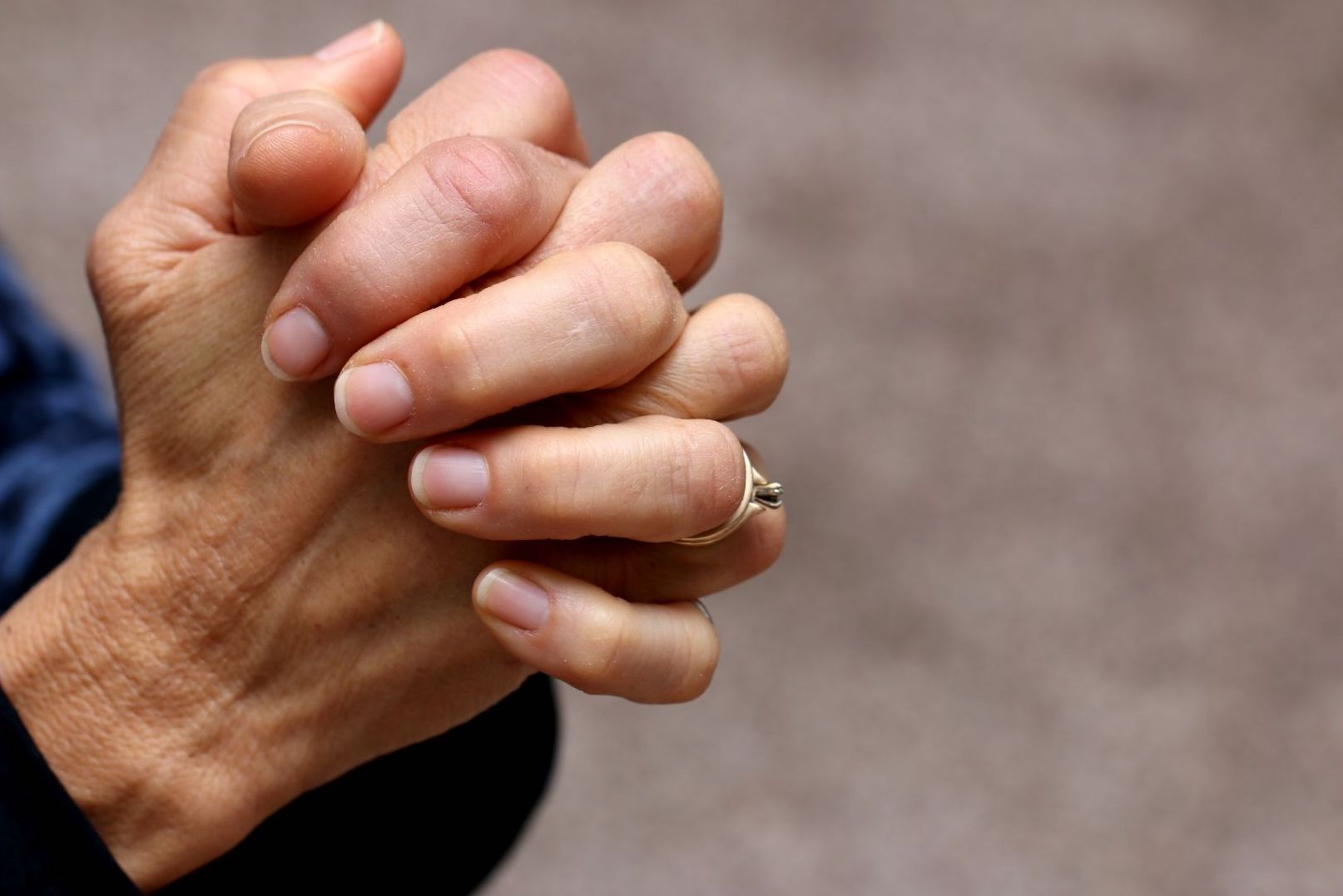 What should I do?
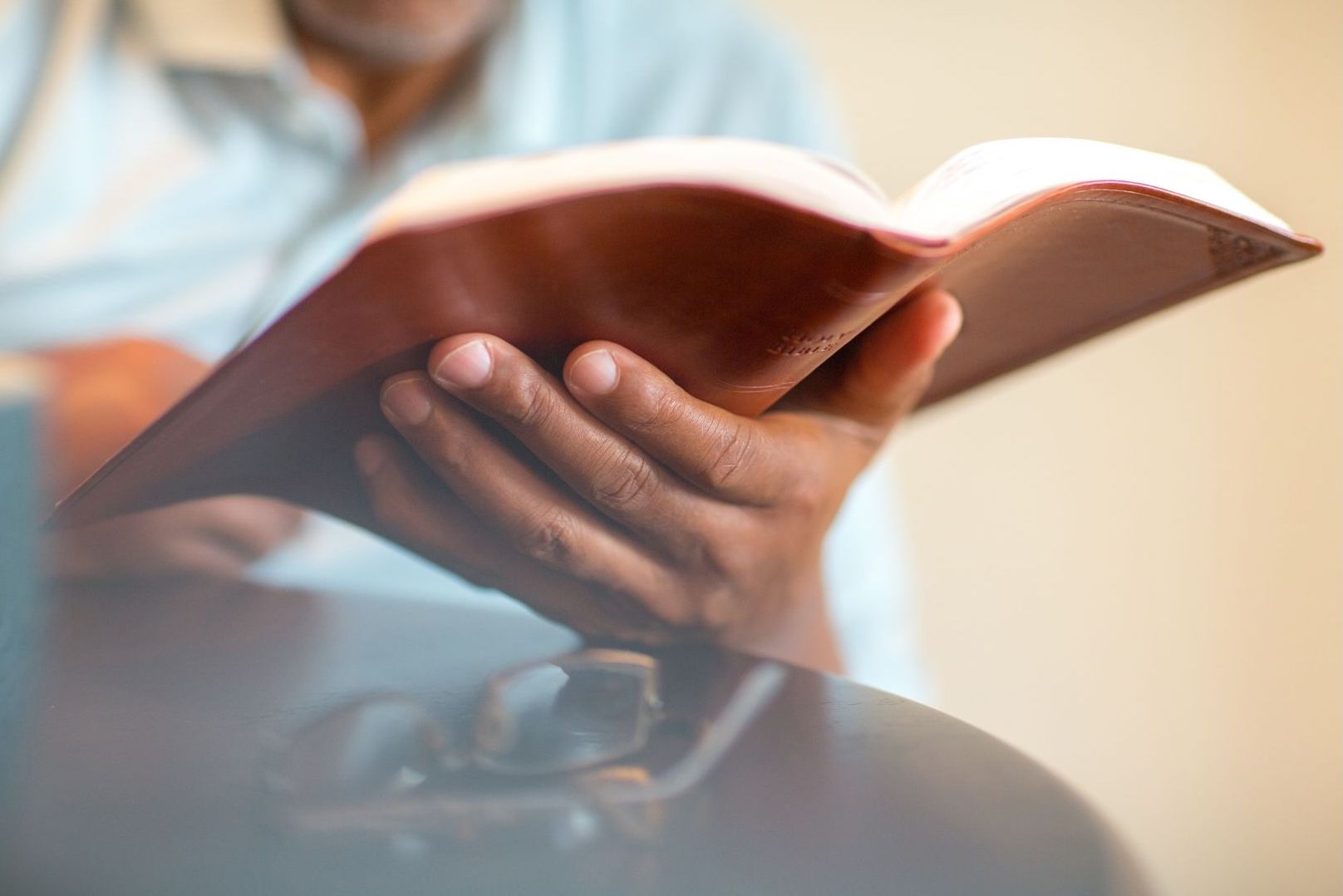 PRAY
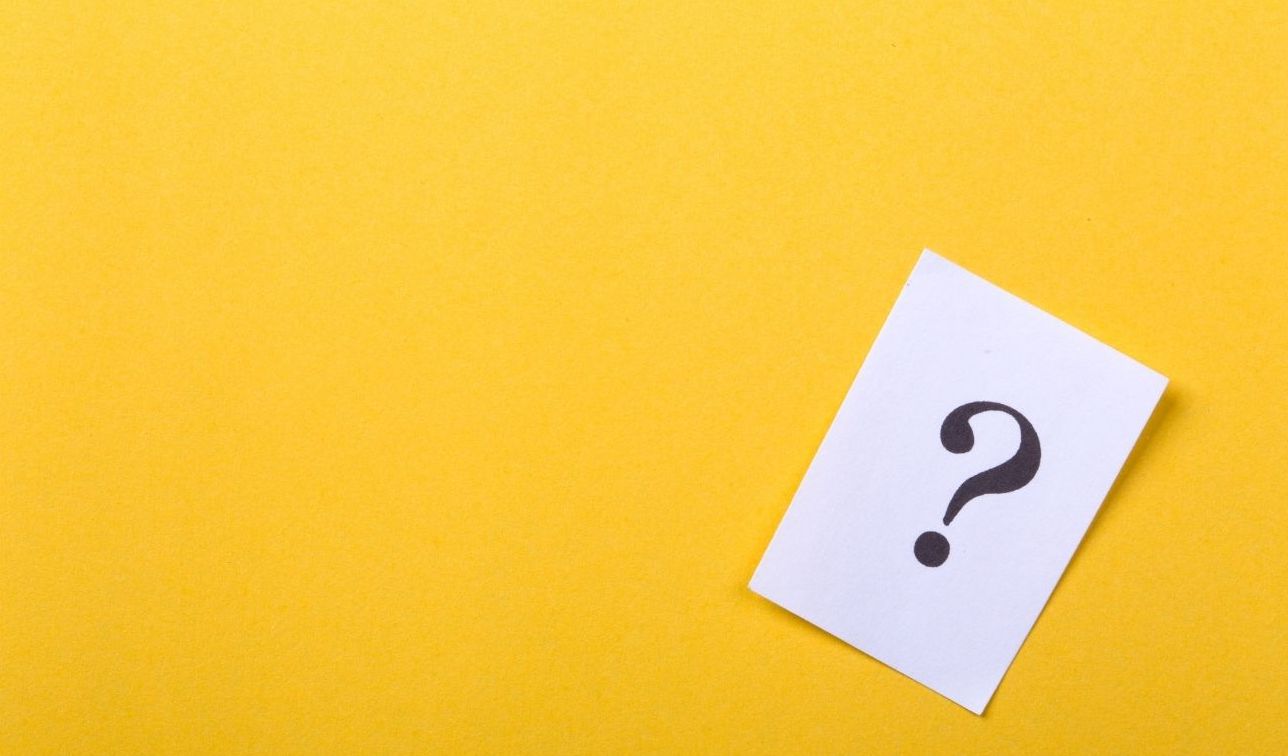 ASK QUESTIONS
STUDY YOUR BIBLE
[Speaker Notes: Speaker’s Notes]